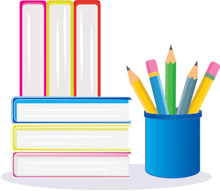 LSSL 5360
Children’s literature
Textbook Assignment #1: Awards, Literary Elements, and Why we share literature with children

By : Nora Ruiz
Awards (ALA, ILA, TLA, NCTE) : What I know….
They are awarded annually.
There are several different types of awards.
Books have a seal on them to identify the award.
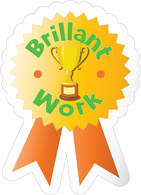 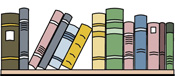 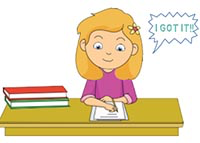 ALA Awards: What I learned….
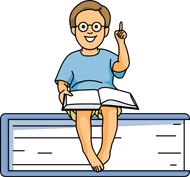 ILA awards:
TLA Awards:
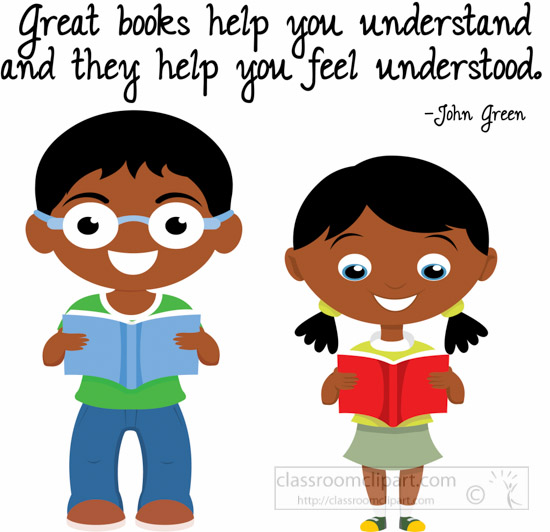 NCTE / Miscellaneous Awards:
How Will I Share This Information?
Newsletters to teachers and students
Brochure to parents during Open House
On the school library website
Book talk or lesson during library time
Bulletin board highlighting books and definition of its award
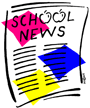 Questions I still have about Awards:
How do you get chosen to be in the committees that choose the annual winners?
What are the qualifications for someone who serves in the committee?
Can you serve multiple years on the same committee?
Can a book receive two awards in the same year?
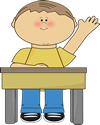 Literary Elements: What I know…
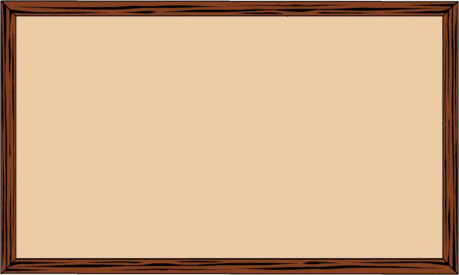 They are critical to understanding and evaluating works of literature.
They can be examined as examples for students to use in their own writing. 
They bring words written by an author to life.
Literary Elements: What I know…
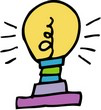 Literary Devices: What I know…
Literary Elements / Devices: What I learned…
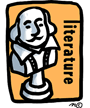 How will I share this information?
Lessons with students in the library
Highlight an element or device on a bulletin board with examples
Highlight an element or device in the library newsletter
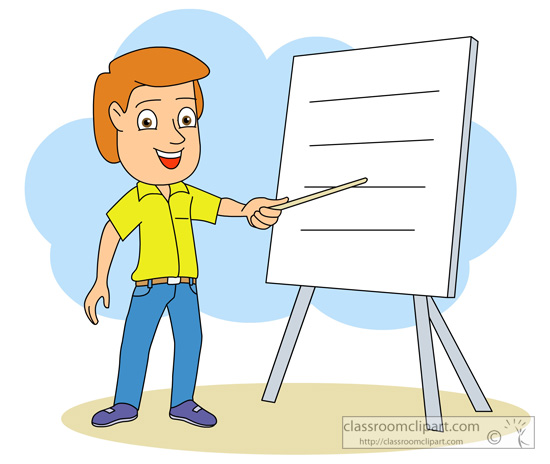 What I still need to learn about Literary elements and devices:
Deus ex machina is still a little unclear to me. I need to read a few more examples.
What are  some best practices for teaching the elements?
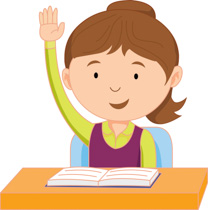 Why we share literature with children: What I know…
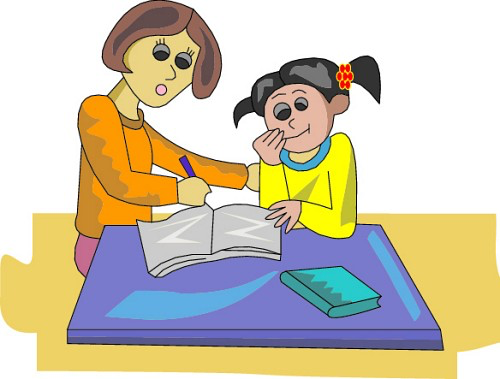 I knew that children develop intellectually at a rapid rate between the ages of birth to 5.
I knew that reading to children at a young age was important for language acquisition.
What I learned…
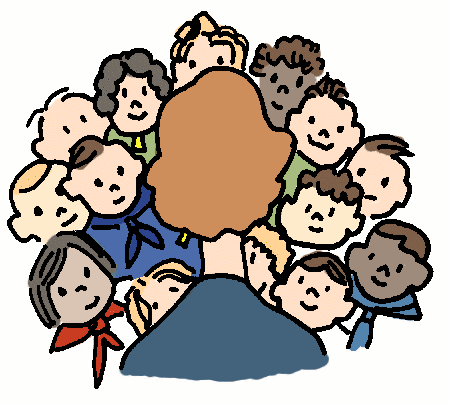 How will I share this information?
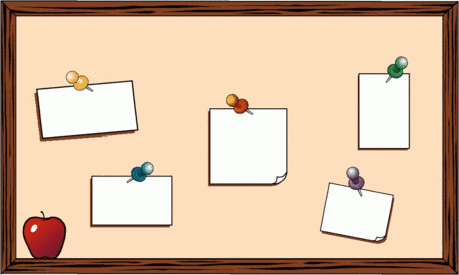 A flyer in daycares
School website
A newsletter in Pediatric offices
Health department centers
In school Libraries
Questions I still have about Sharing literature with children:
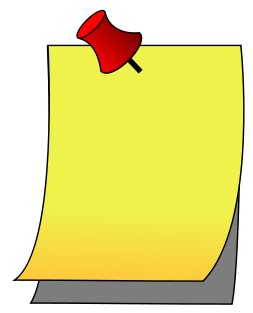 How can libraries help promote reading and provide access to children under 5?
Are there any state or federal programs available to encourage children to read?